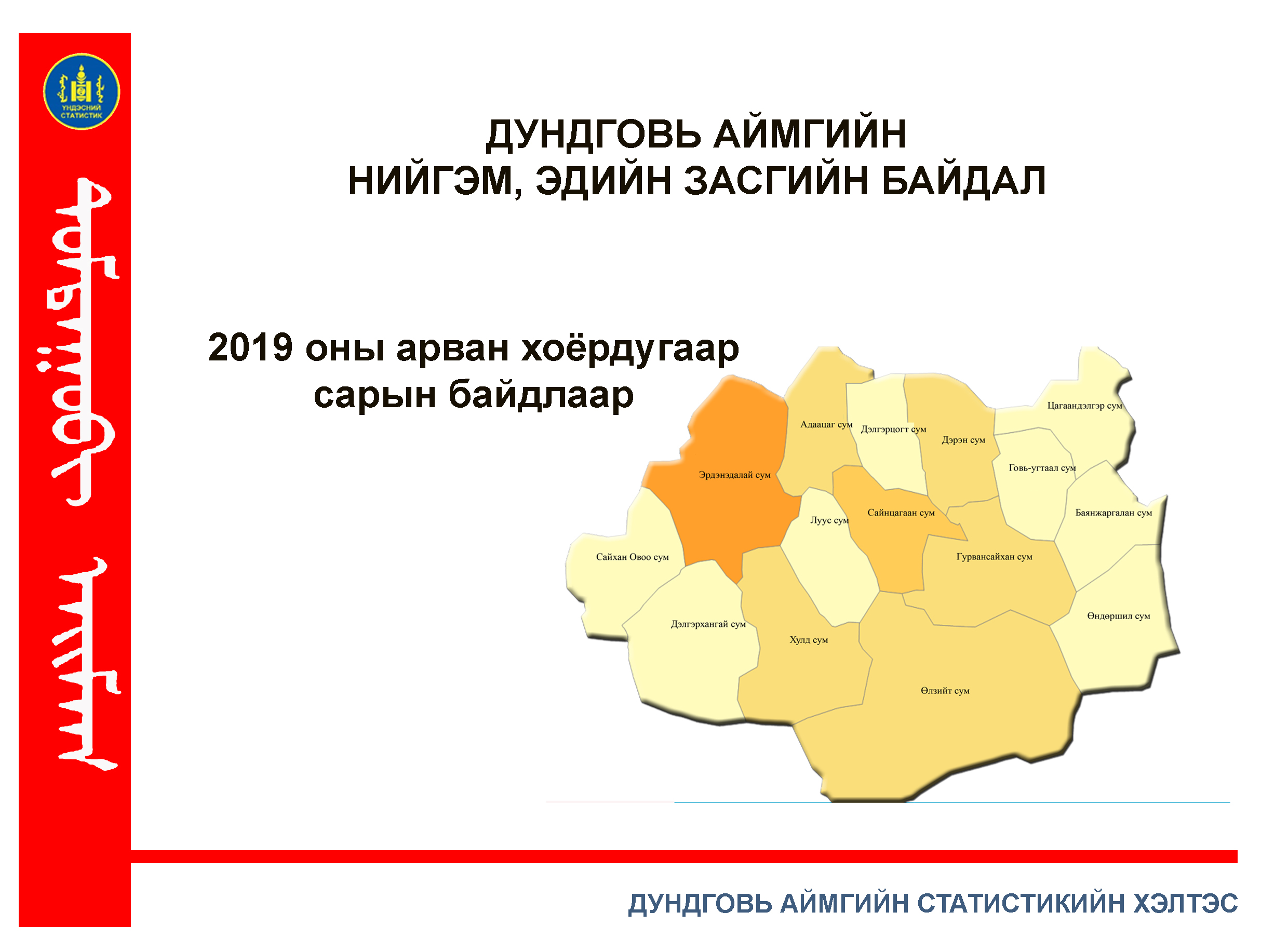 ДУНДГОВЬ АЙМГИЙН СТАТИСТИКИЙН ХЭЛТЭС
АЙМГИЙН 2019 ОНЫ 3 САРЫН НИЙГЭМ ЭДИЙН ЗАСГИЙН
ТАНИЛЦУУЛГА
2018.01.12
ДУНДГОВЬ АЙМАГ
2019 ОНЫ МАЛ ТООЛЛОГЫН       
 УРЬДЧИЛСАН ДҮН
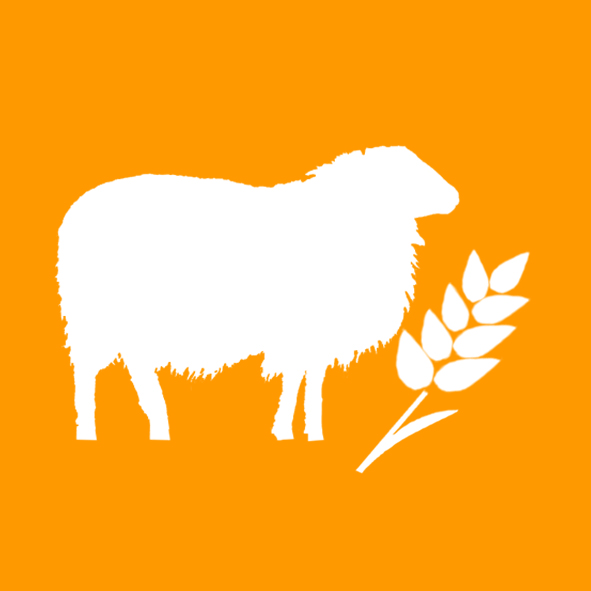 2019.12.27
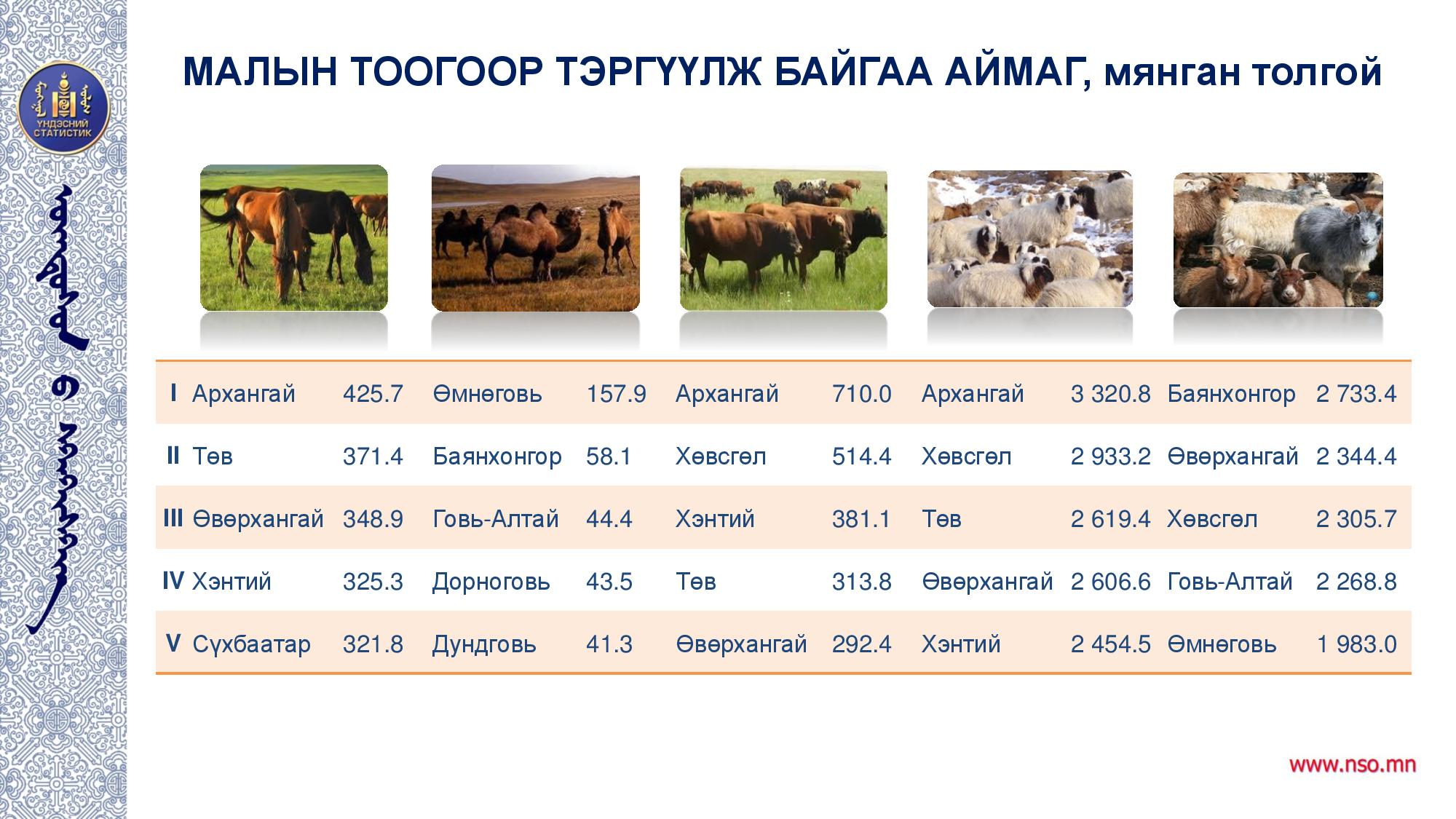 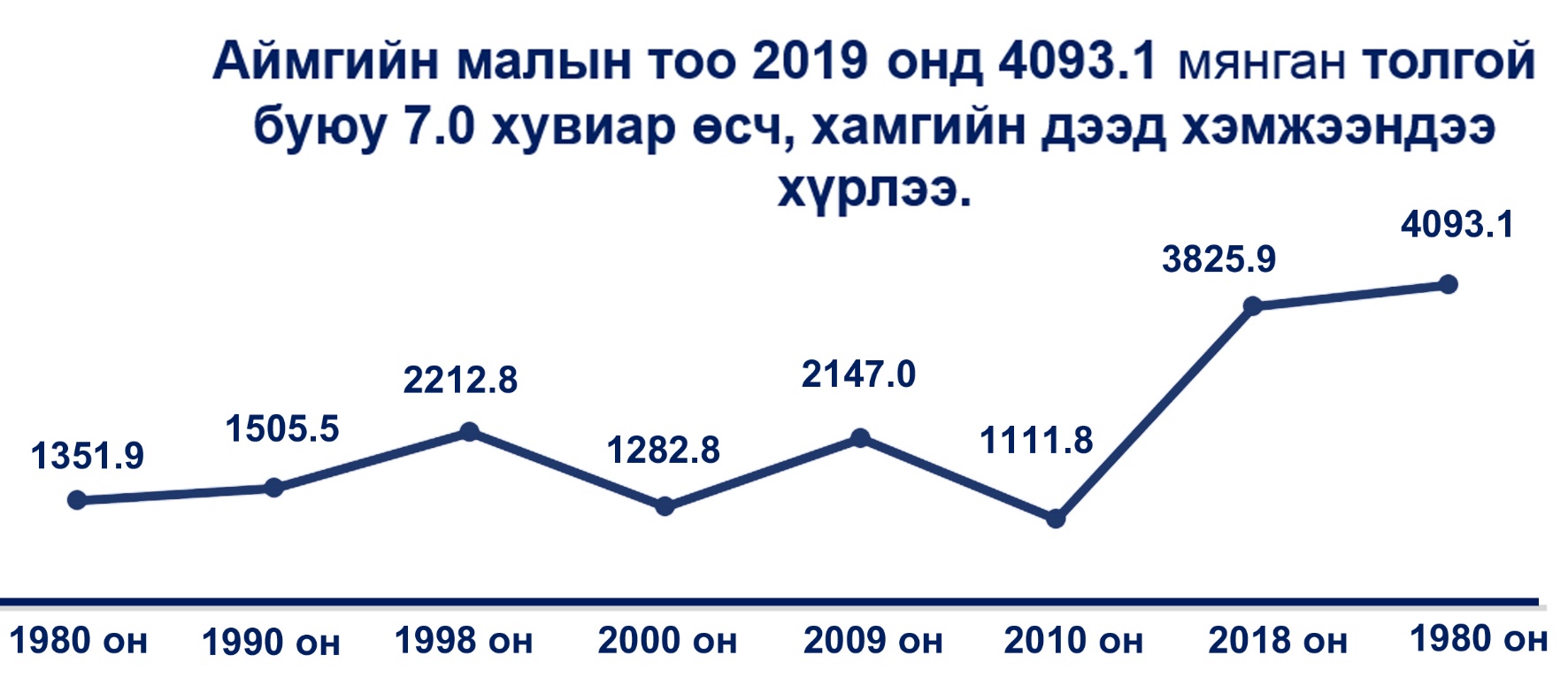 2019 оны дундговь аймгийн мал тооллогын дүн
7
МАЛЫН ТОО , мянган толгой
2019
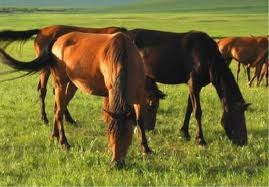 15.3 мянган толгой буюу  9.4 хувиар
2018
2019
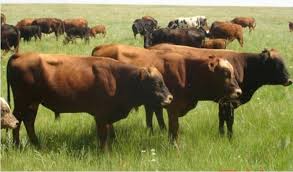 2.0  мянган толгой буюу 2.7 хувиар
2018
2019
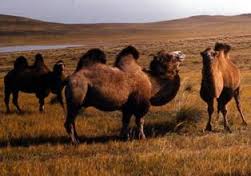 2.0 мянган толгой буюу 5.0 хувиар
2018
2019
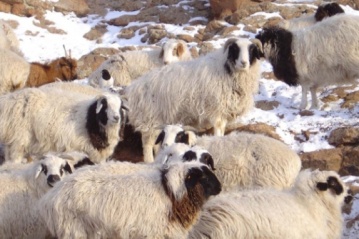 111.6  мянган толгой буюу 6.1 хувиар
2018
2019
136.2 мянган толгой буюу 7.9 хувиар
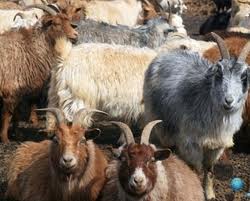 2018
2019 оны дундговь аймгийн мал тооллогын дүн
МАЛ СҮРГИЙН БҮТЭЦ
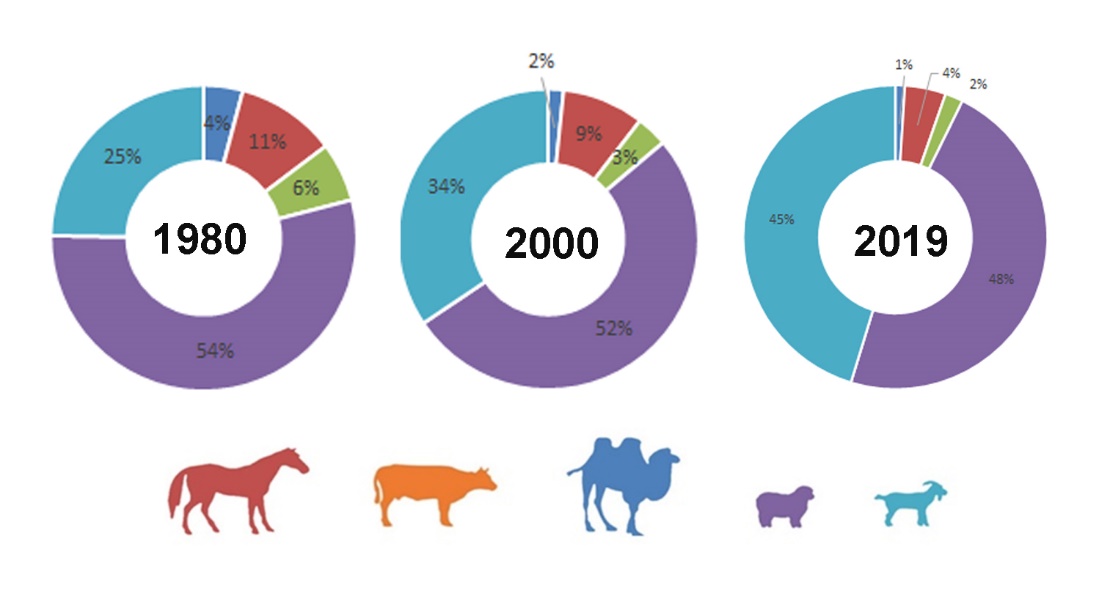 2019 оны дундговь аймгийн мал тооллогын дүн
МАЛТАЙ ӨРХИЙН ТОО, МАЛЫН БҮЛЭГЛЭЛТЭЭР
Малтай өрхийг малын тоогоор нь бүлэглэн, нийт малтай өрхөд эзлэх хувиар авч үзвэл 50 хүртэлх малтай өрх 0.7 пунктээр, 51-200 хүртэлх малтай өрх 1.8 пунктээр буурч, 201-500 малтай өрх 0.4 пунктээр, 5001-999 малтай өрх 1.2 пунктээр, 1000-аас дээш малтай өрх 1.0 пунктээр өссөн байна.
2019 оны дундговь аймгийн мал тооллогын дүн
МАЛЫН ТОО сумдаар, мянган толгой
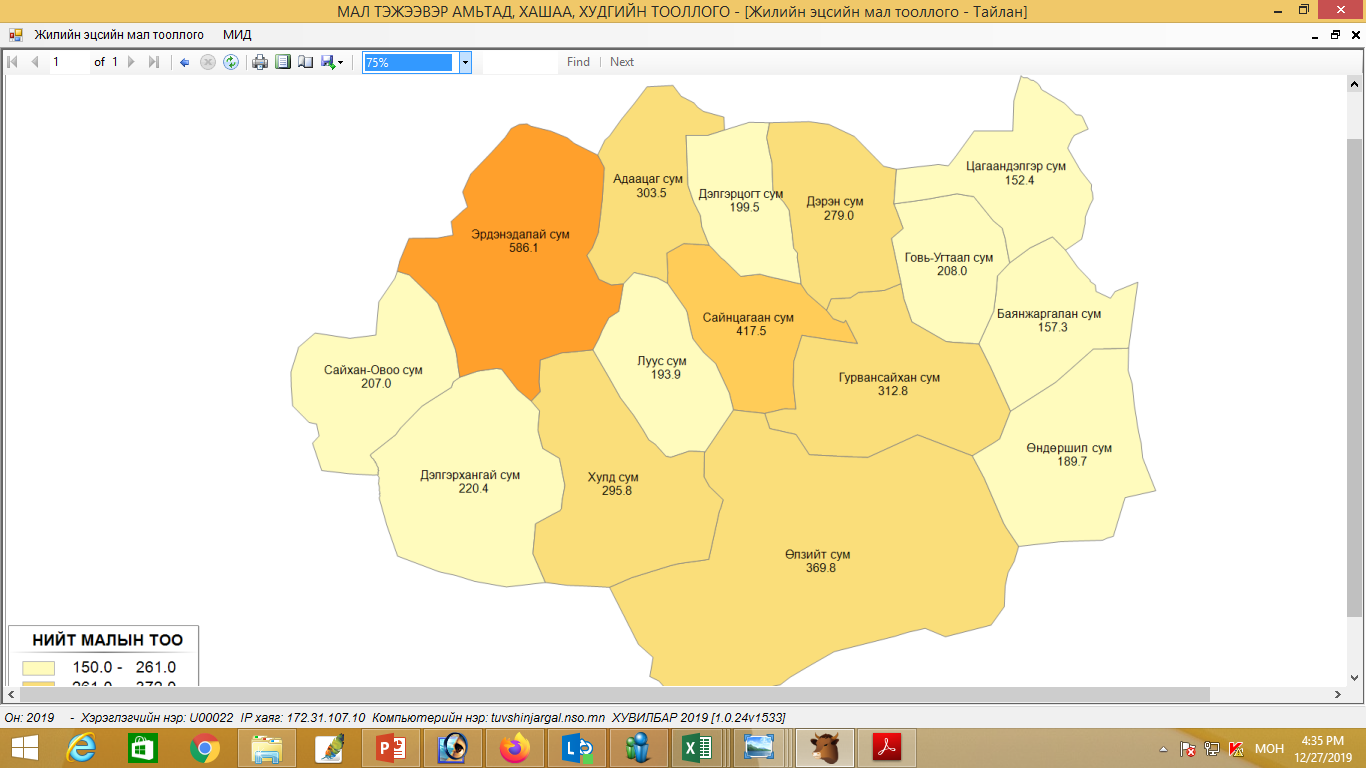 5
1
2
4
3
2019 оны дундговь аймгийн мал тооллогын дүн
МАЛЫН ТООГООР ТЭРГҮҮЛЖ БАЙГАА СУМД
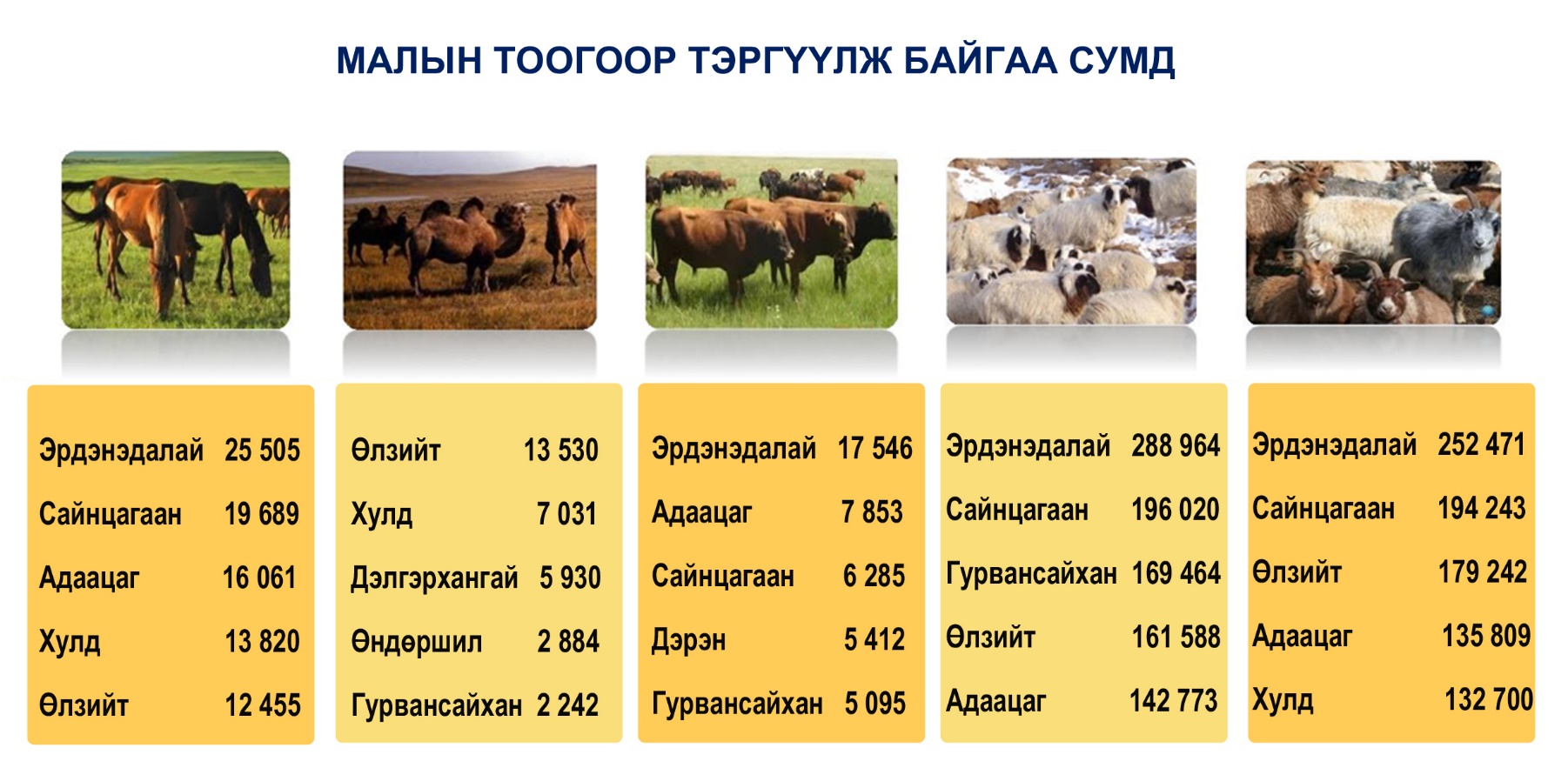 2019 оны дундговь аймгийн мал тооллогын дүн
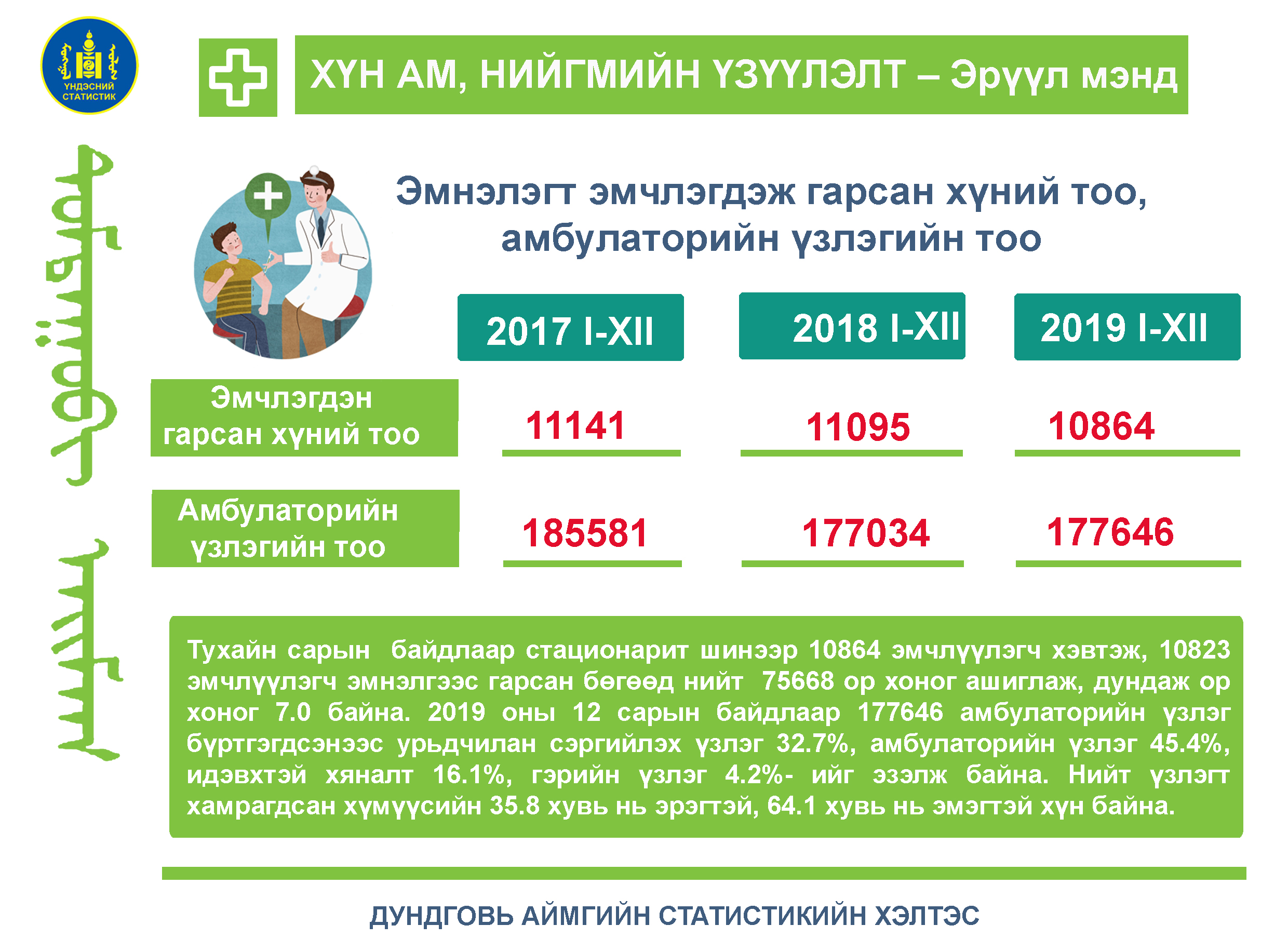 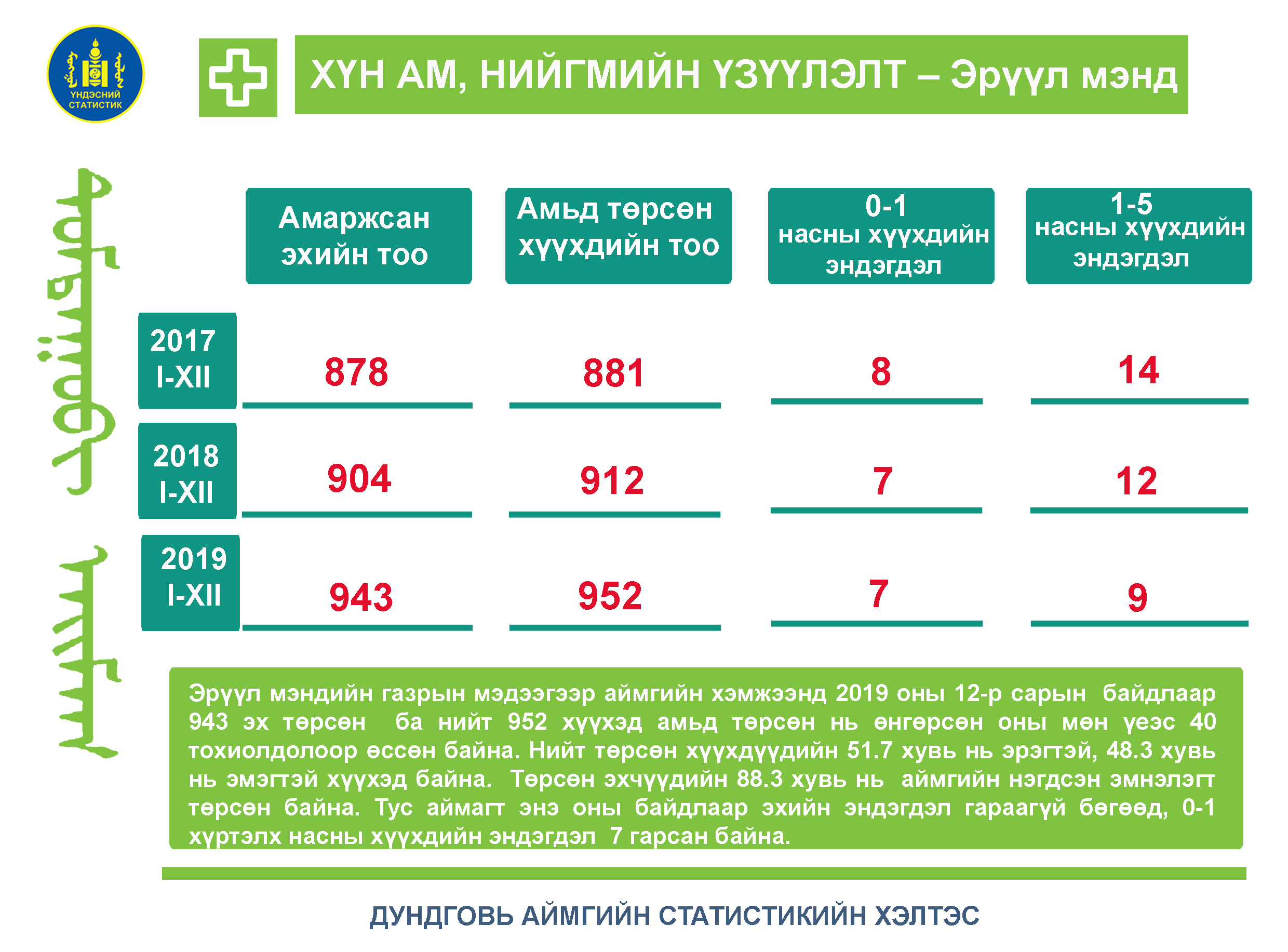 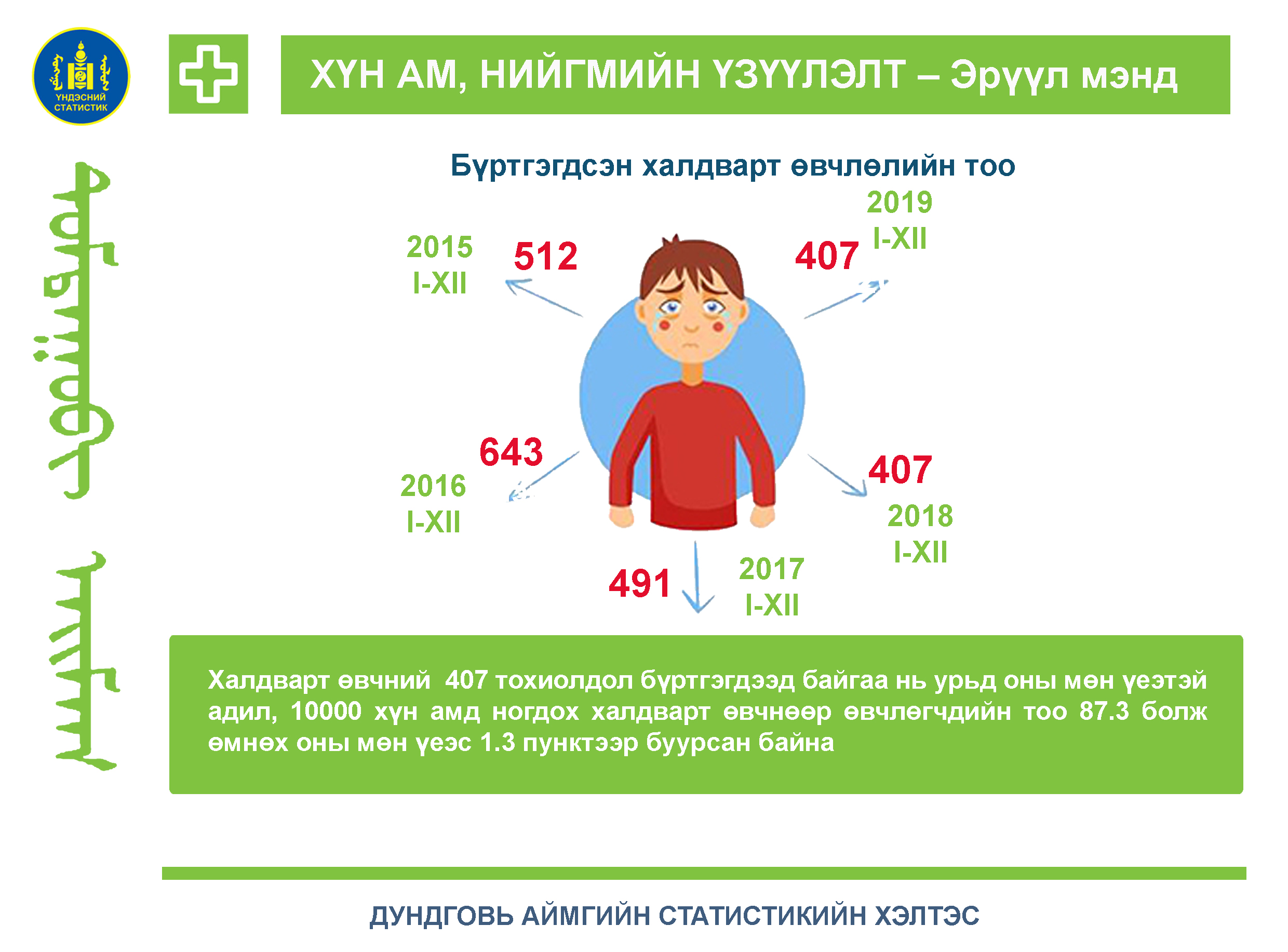 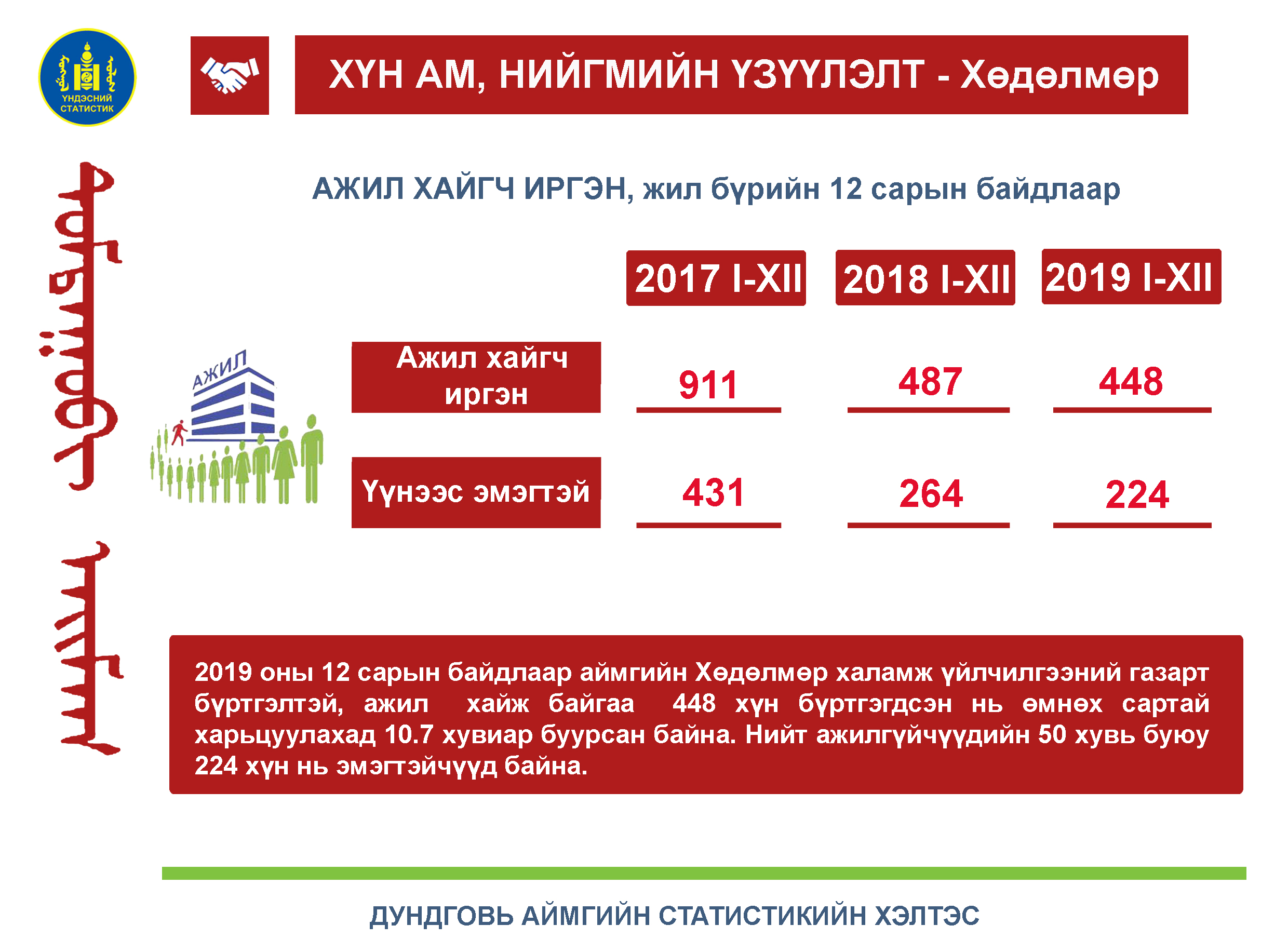 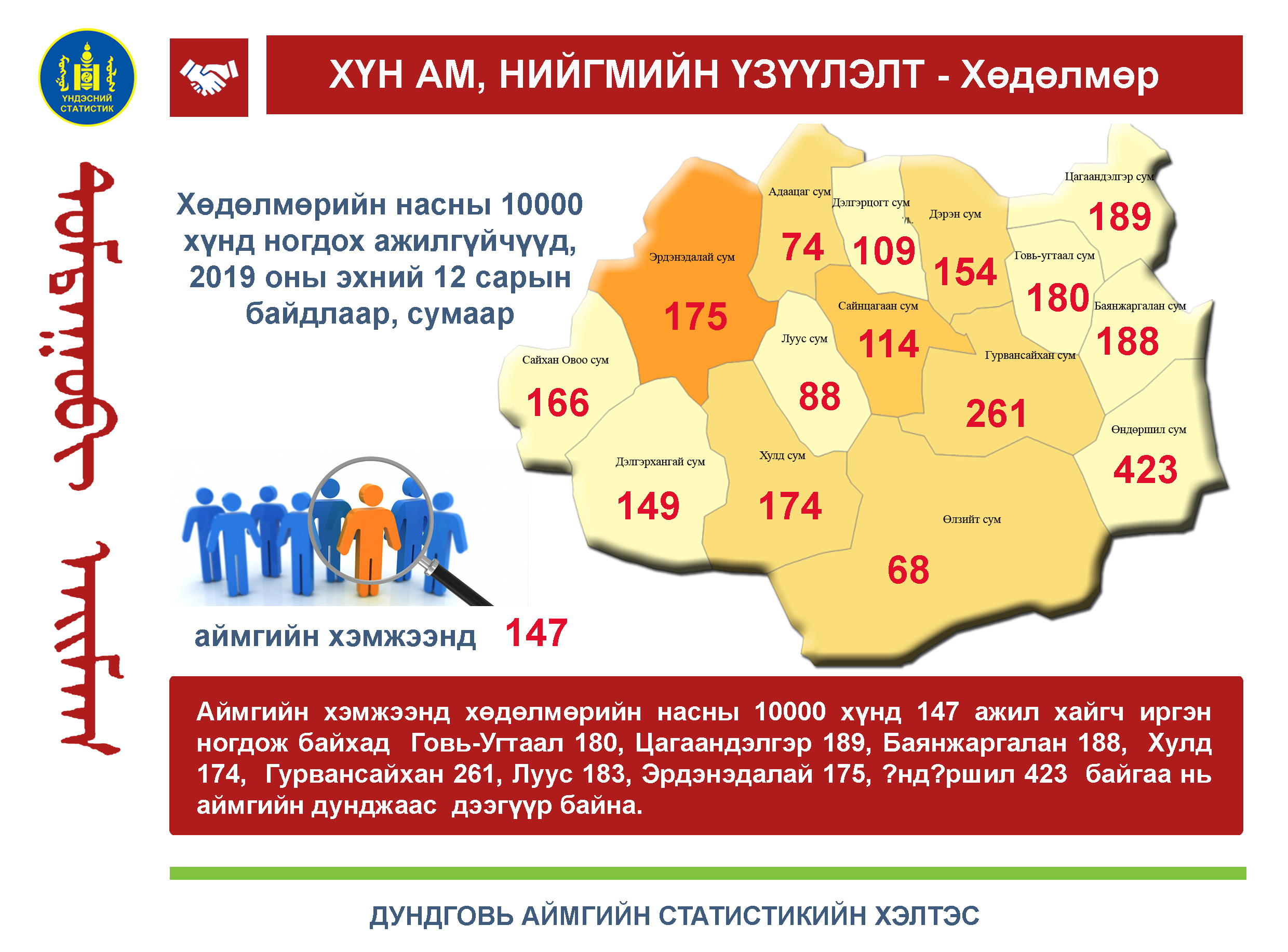 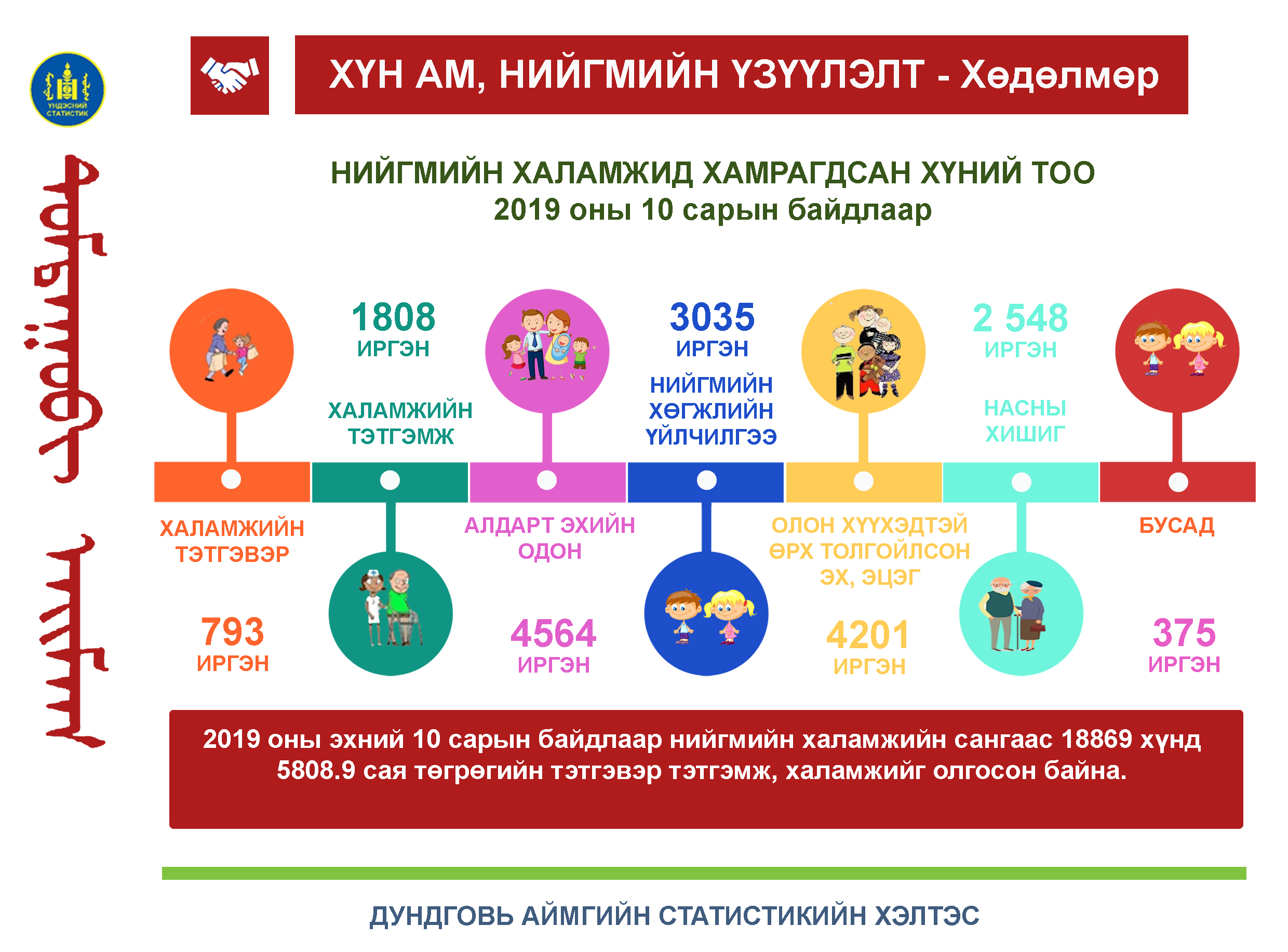 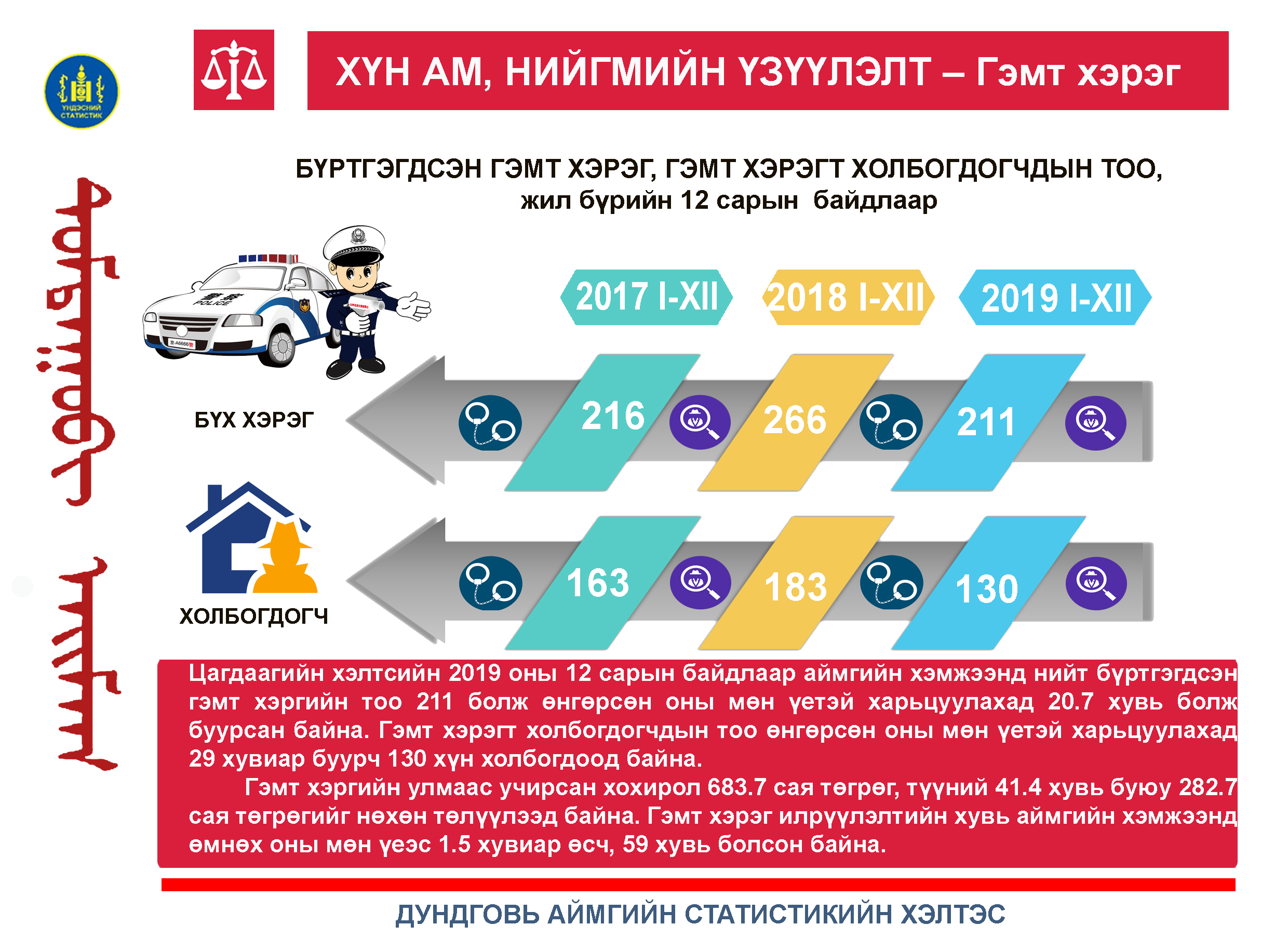 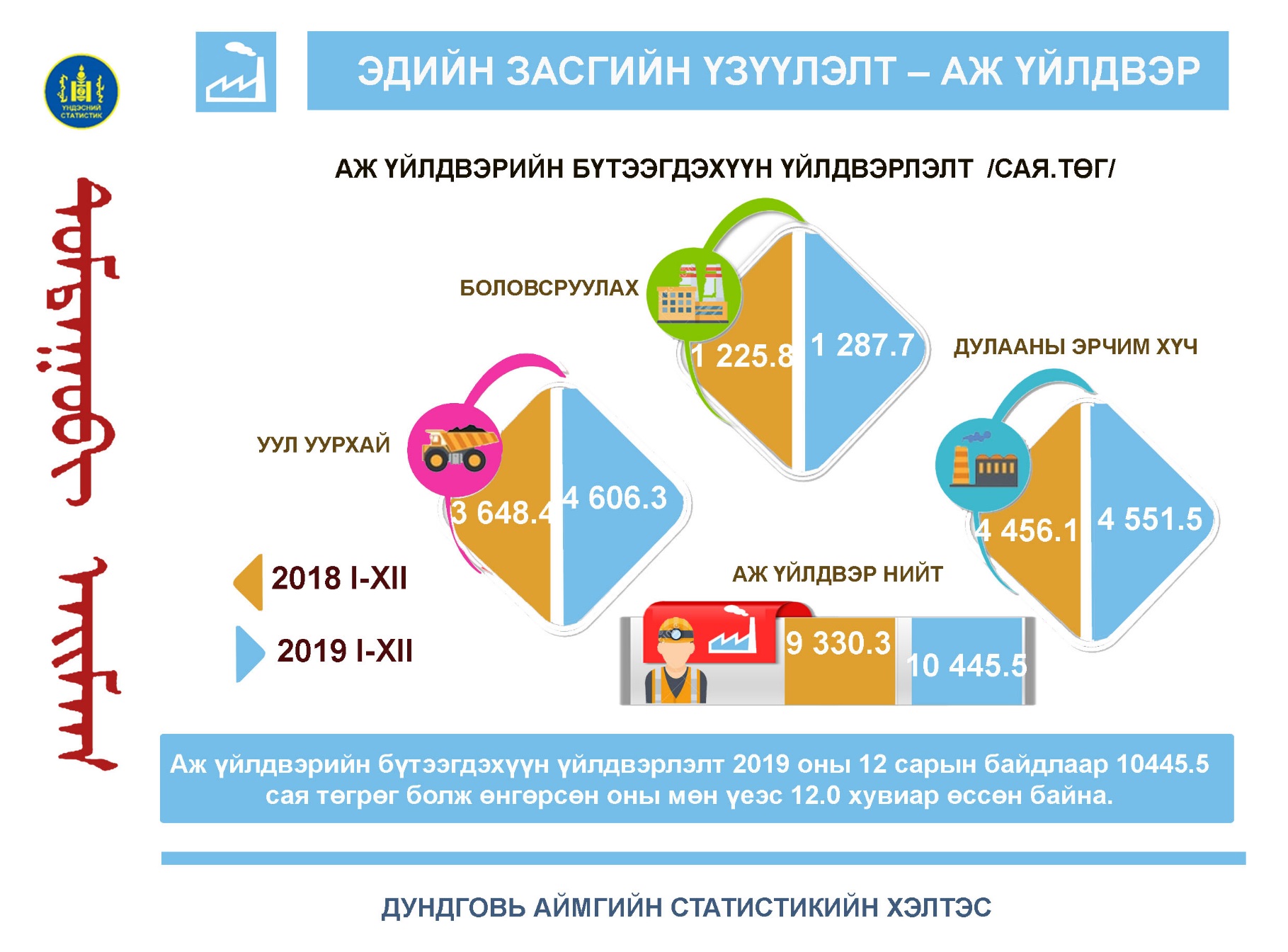 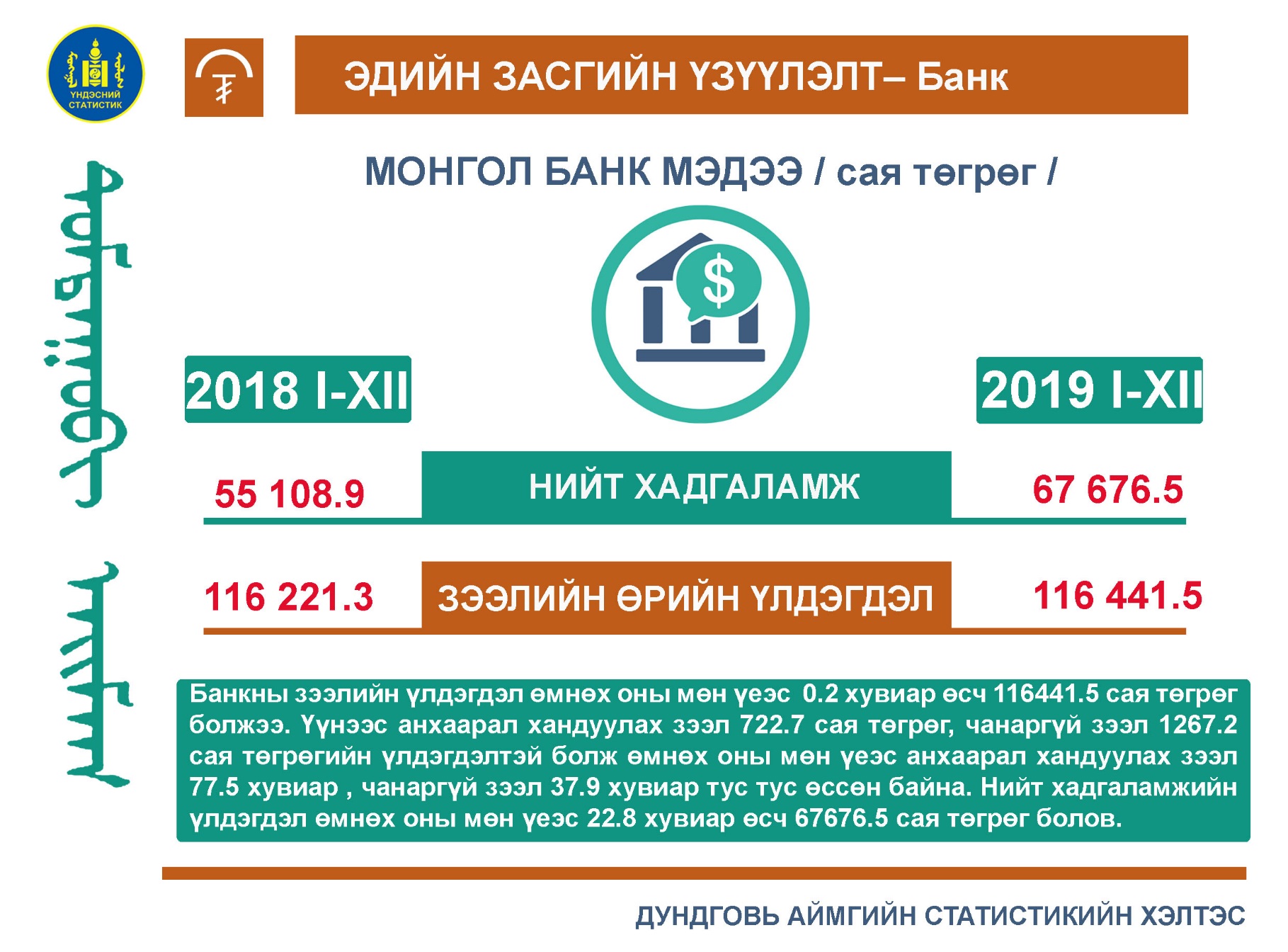 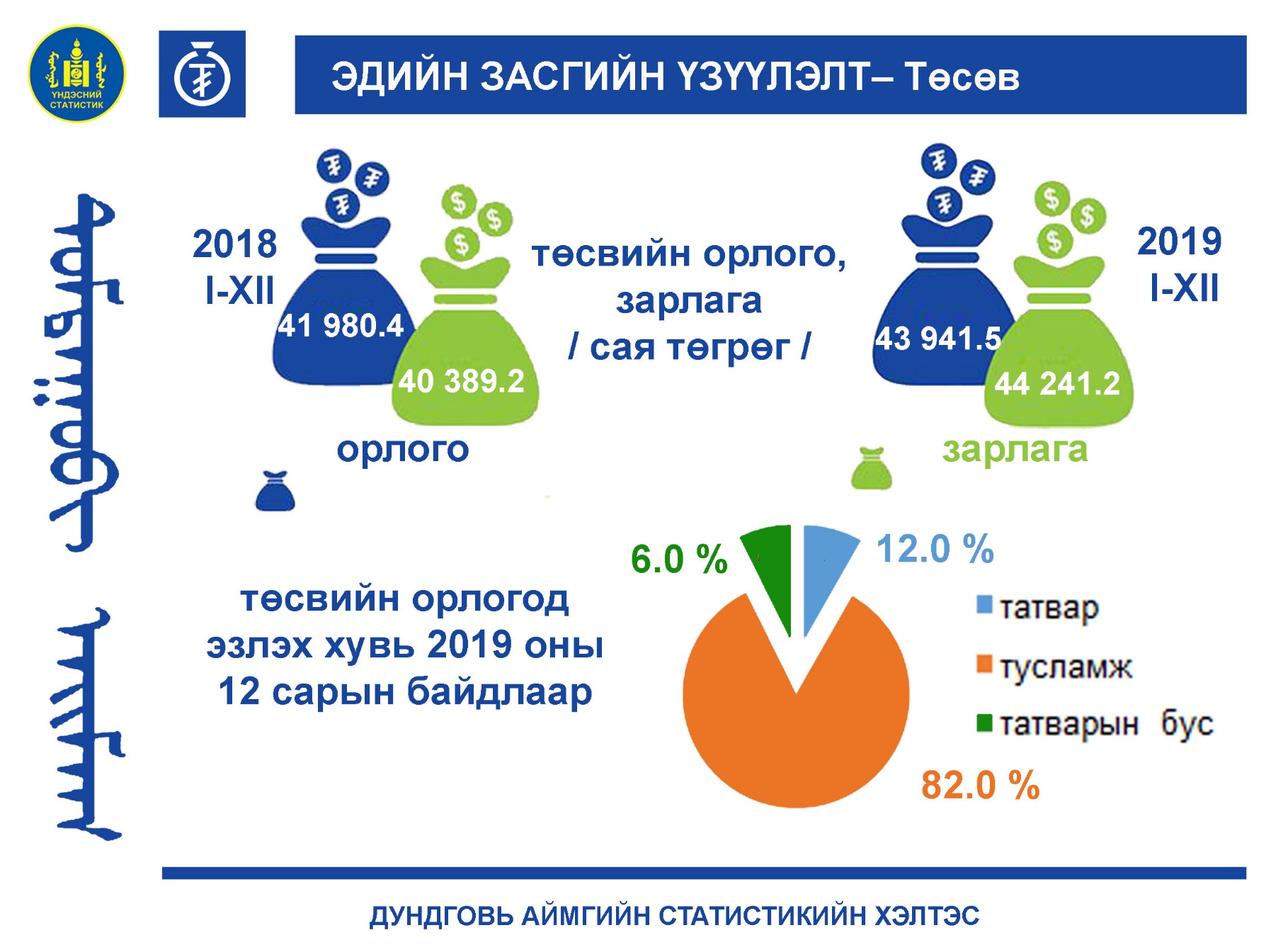 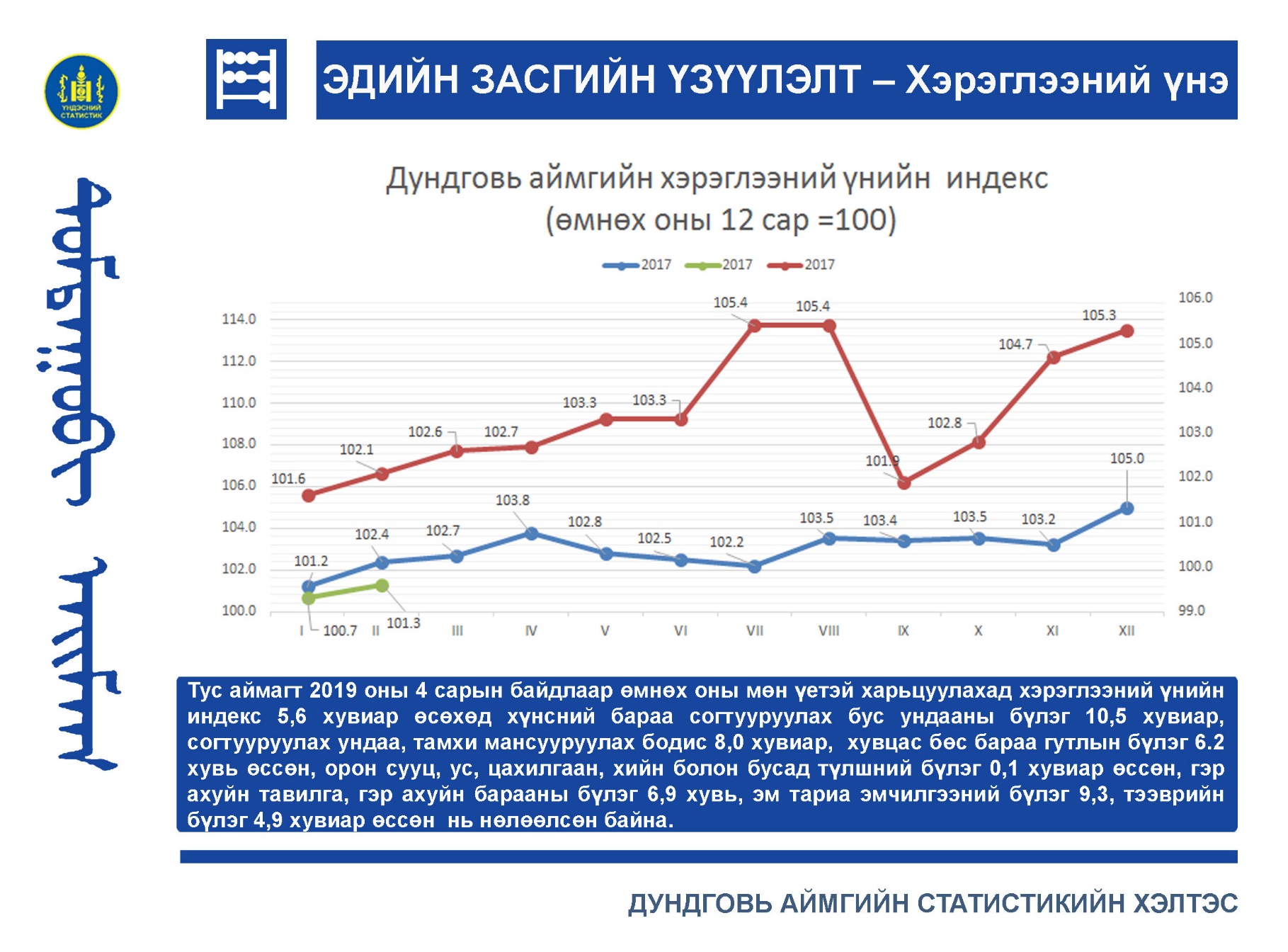 Тус аймагт 2019 оны 12 сарын байдлаар өмнөх оны мөн үетэй харьцуулахад хэрэглээний үнийн индекс 7.4 хувиар өсжээ. Хүнсний бараа согтууруулах бус ундааны бүлэг 14.4 хувиар, согтууруулах ундаа, тамхи мансууруулах бодис 5.0 хувиар,  хувцас бөс бараа гутал 6.0 хувь, орон сууц, ус цахилгаан, хийн болон бусад түлш 7.5 хувь, гэр ахуйн тавилга,  гэр ахуйн барааны бүлэг 7.0 хувиар, эм тариа эмчилгээний бүлэг 0.9 хувиар өссөн нь нөлөөлсөн  байна.
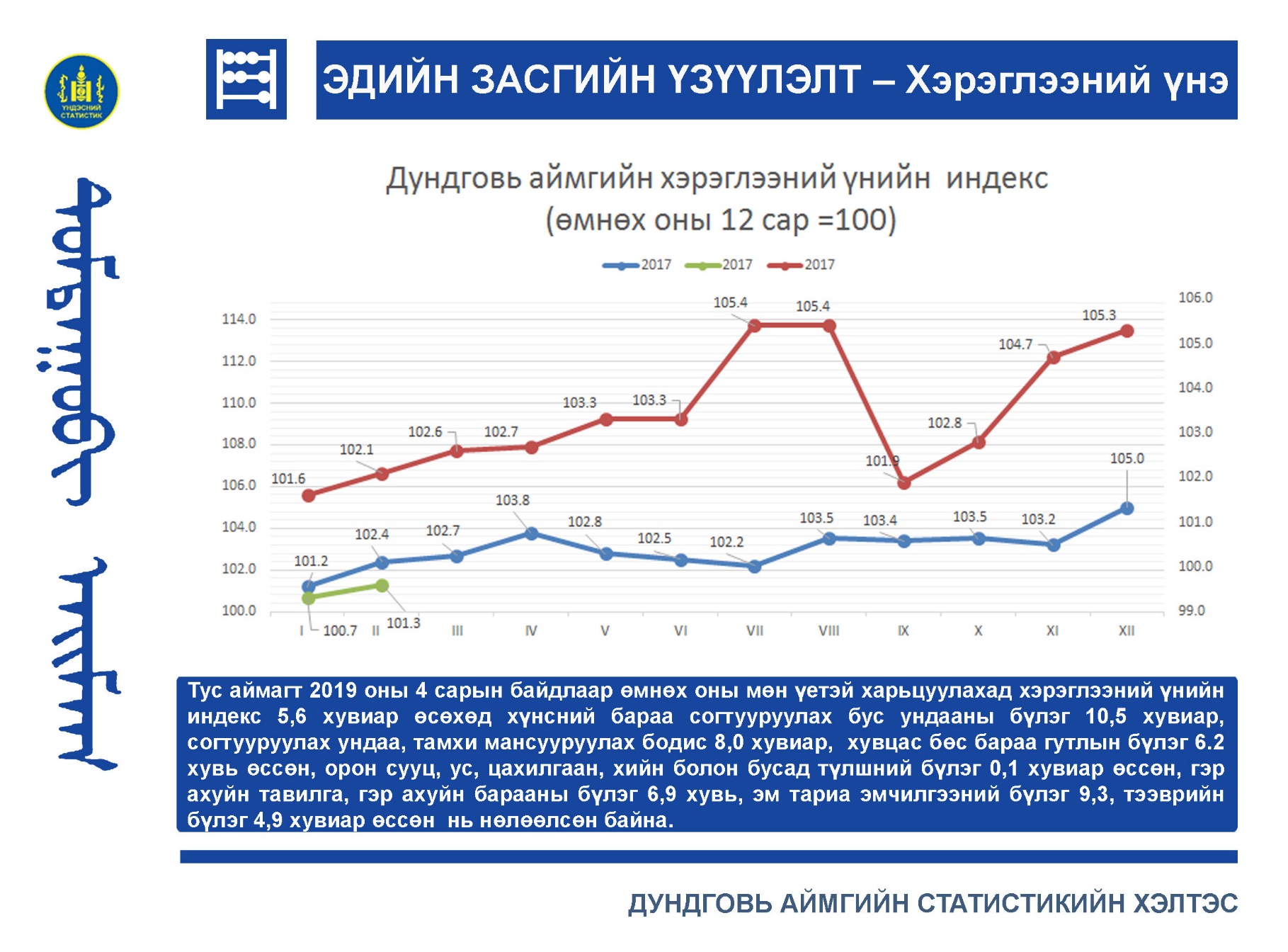 Тус аймагт 2019 оны 12 сарын байдлаар өмнөх оны 12 сартай харьцуулахад хэрэглээний үнийн индекс 7.4 хувиар өсжээ. Хүнсний бараа согтууруулах бус ундааны бүлэг 14.4 хувиар, согтууруулах ундаа, тамхи мансууруулах бодис 5.0 хувиар,  хувцас бөс бараа гутал 6.0 хувь, орон сууц, ус цахилгаан, хийн болон бусад түлш 7.5 хувь, гэр ахуйн тавилга,  гэр ахуйн барааны бүлэг 7.0 хувиар, эм тариа эмчилгээний бүлэг 0.9 хувиар өссөн нь нөлөөлсөн  байна.
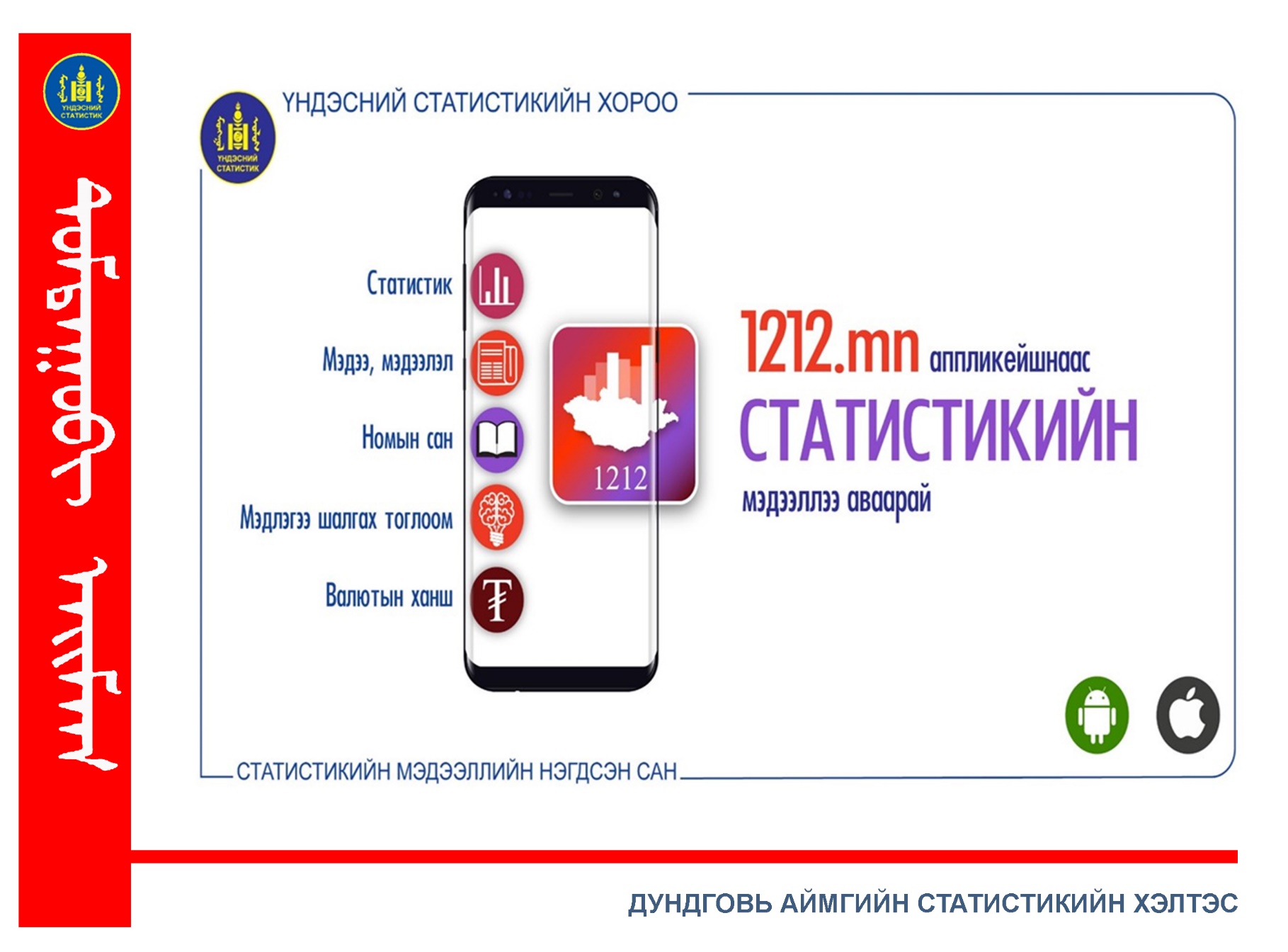